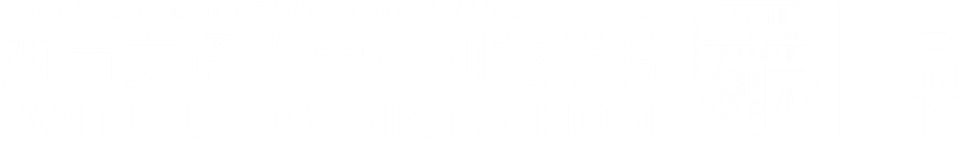 Feedback at scale
Joanne Shiel
Director of Year 1
South-West Jiaotong-Leeds Joint School
Faculty of Engineering
j.r.shiel@leeds.ac.uk
Situation
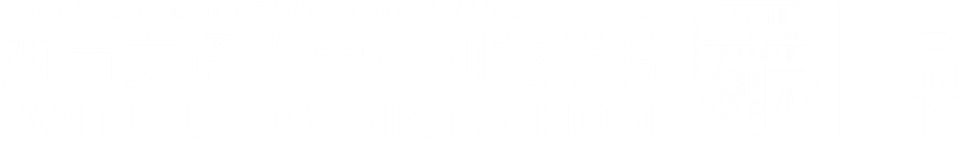 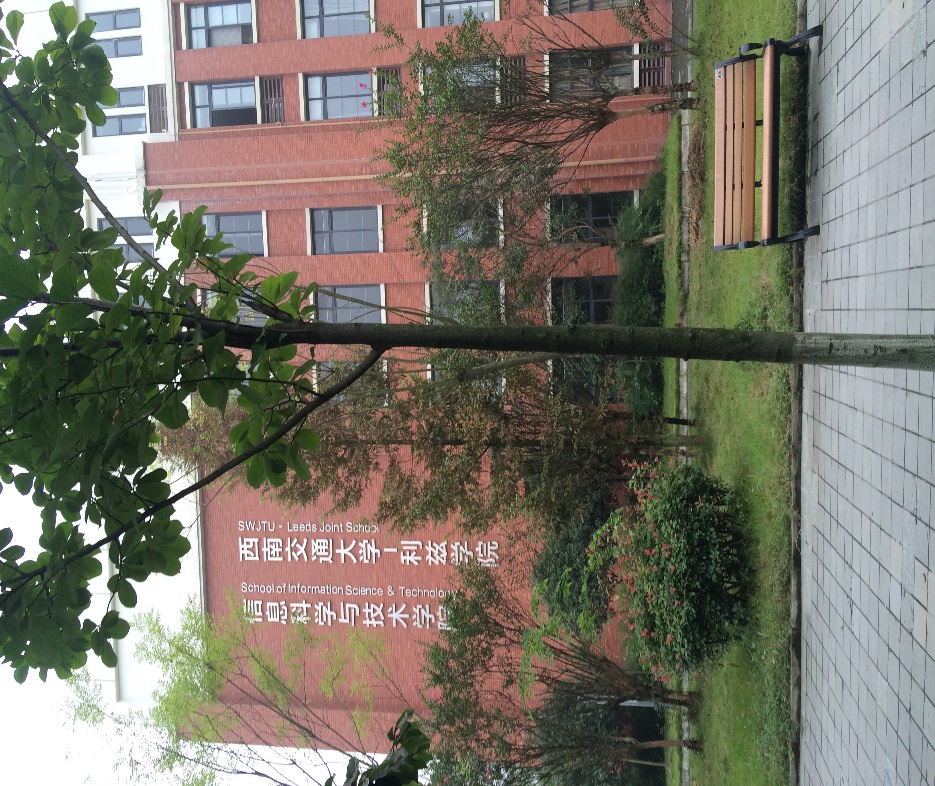 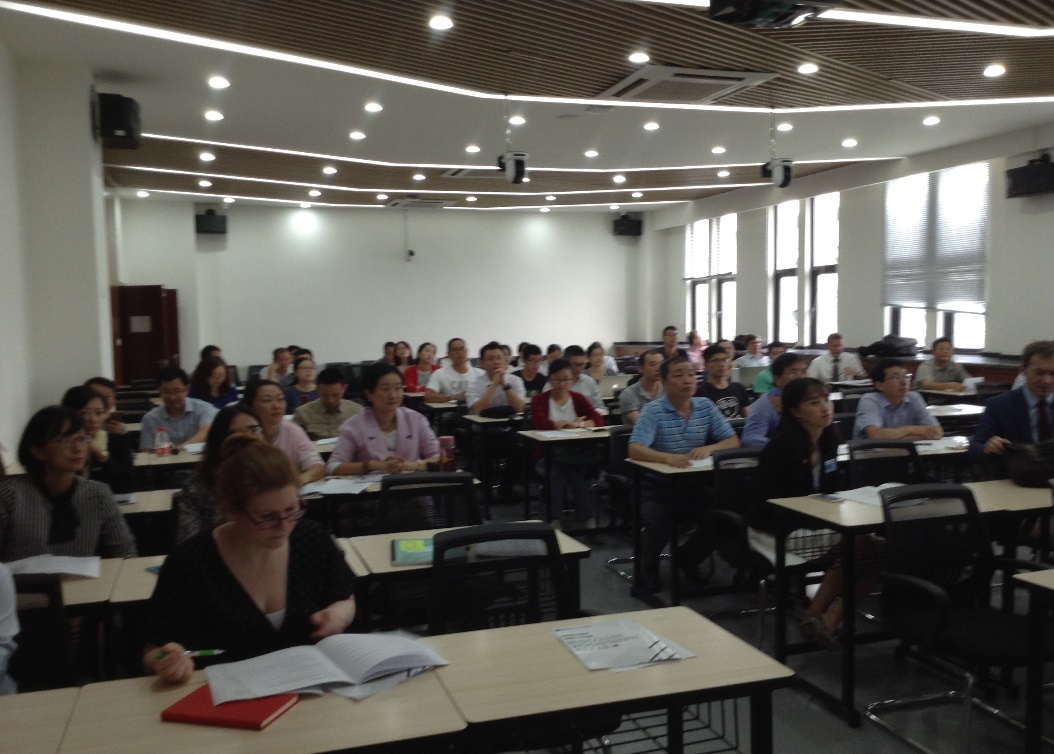 Compulsory 60 credit module   286 students
Situation
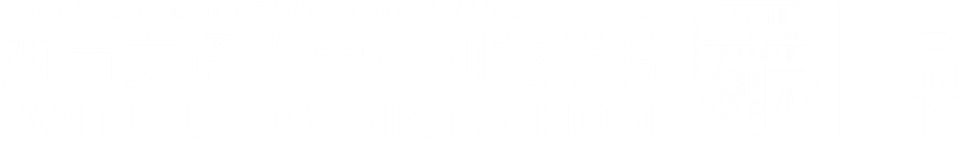 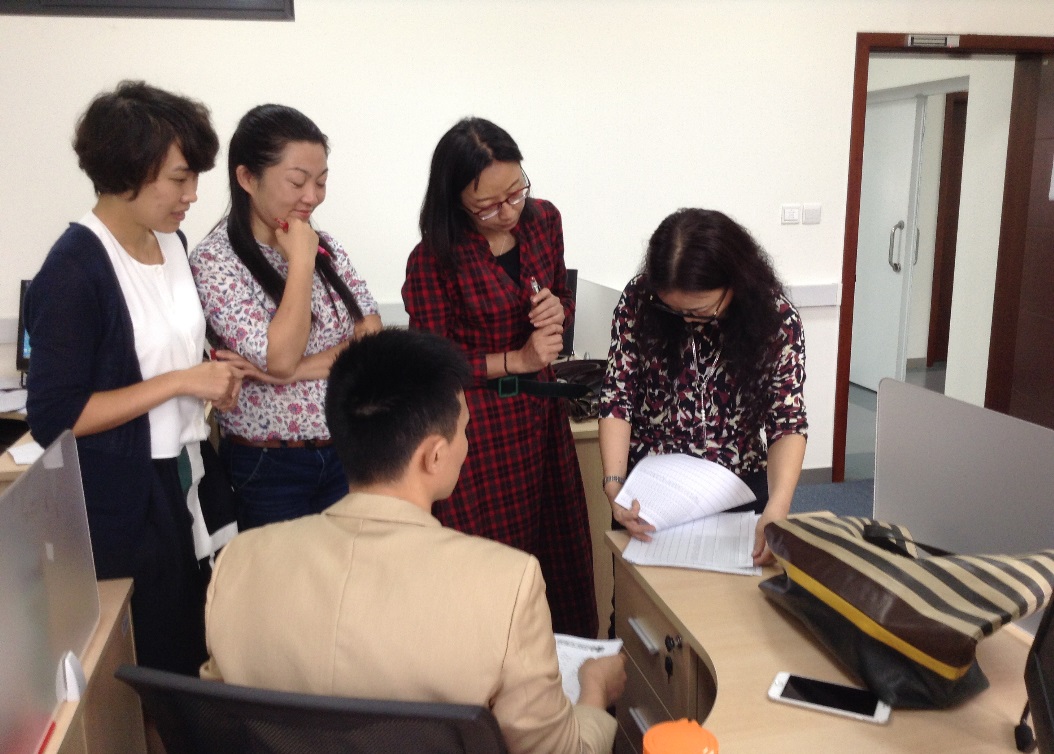 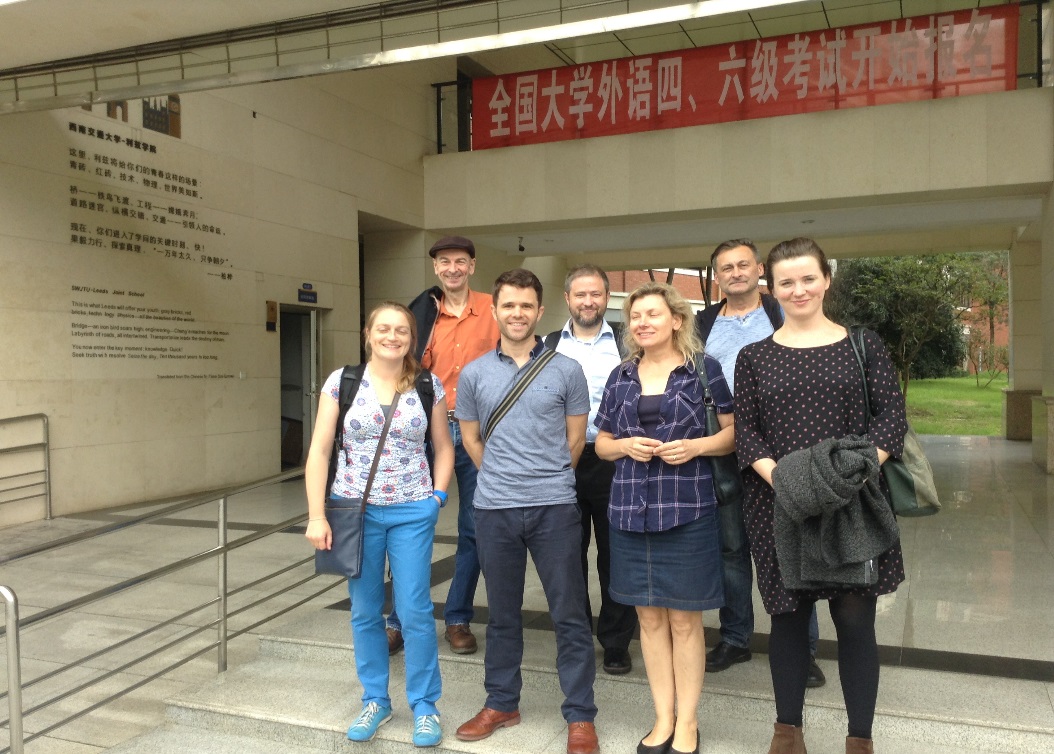 Semester 1 – 14 staff   Semester 2 – 8 staff
Physics – 286 students – 1 member of staff
Problem – the scale
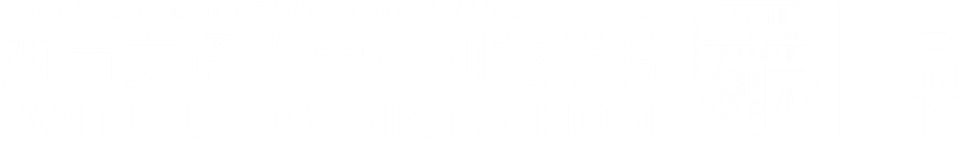 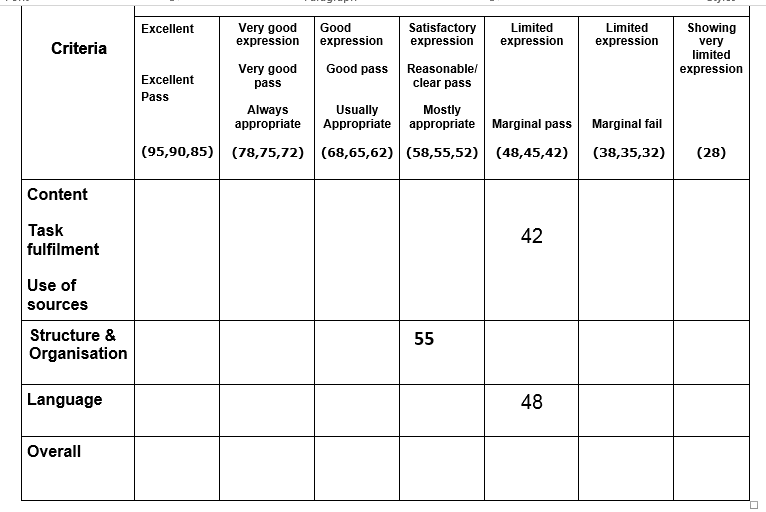 Problem – the scale
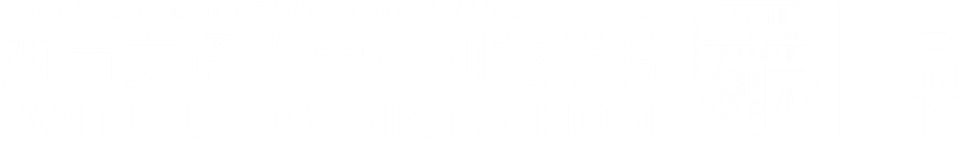 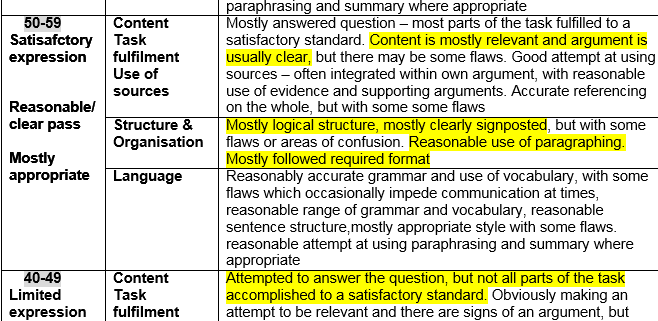 Problem – the scale
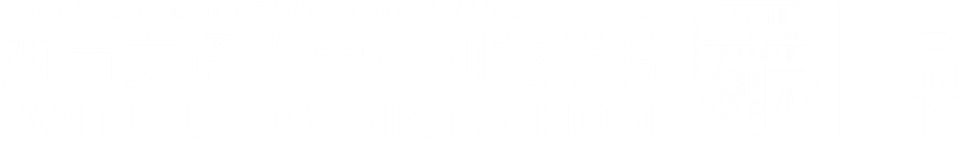 1 Physics teacher, 300 lab reports:
How do you want me to give each student feedback?
English teacher
How can I give feedback to 40 students?
Problem – the distance
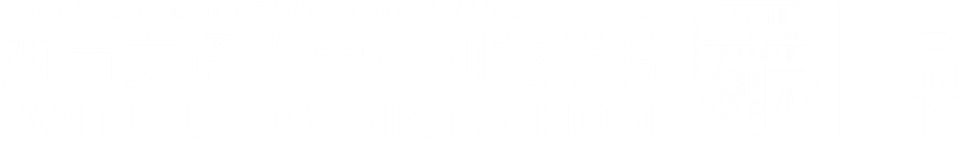 Module leader 
How can I see/know what everyone is doing?
Two teaching teams
Where can we store the feedback?
External examiner 
How can I see what feedback has been given to students?
Aim
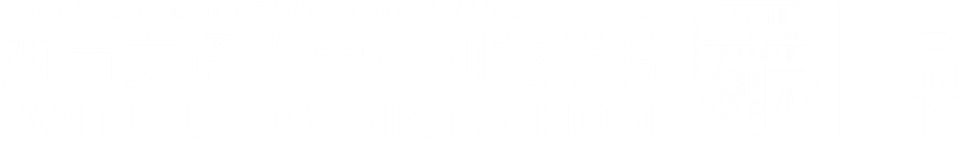 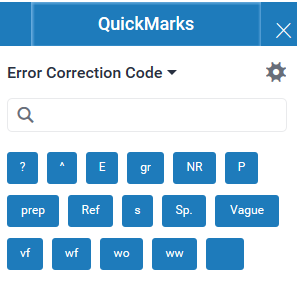 Aim
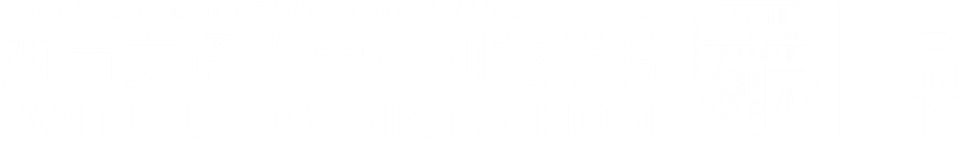 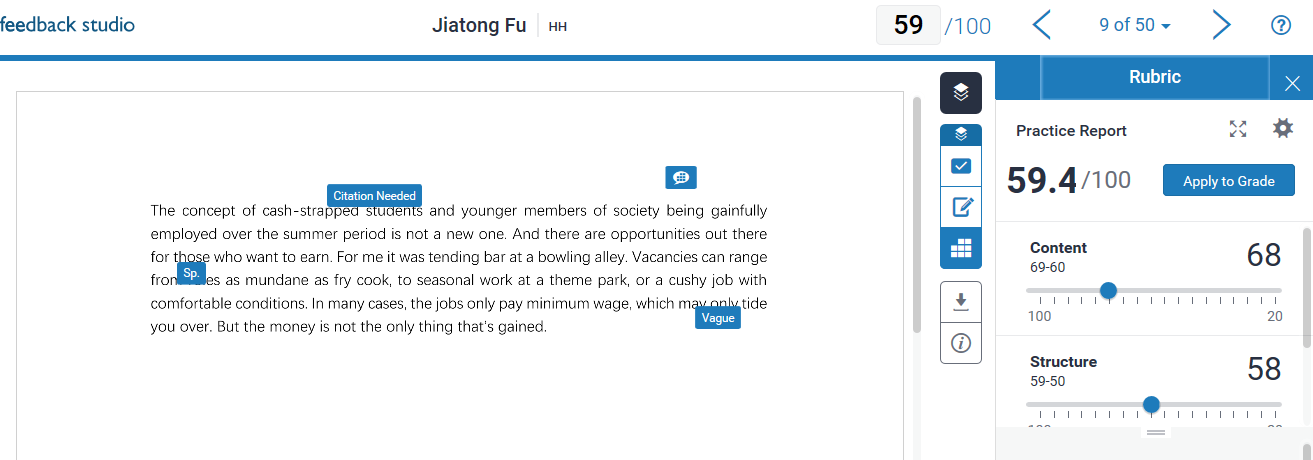 Aim
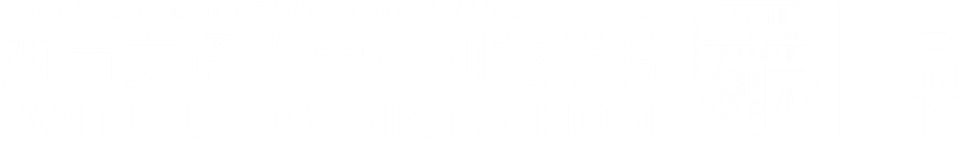 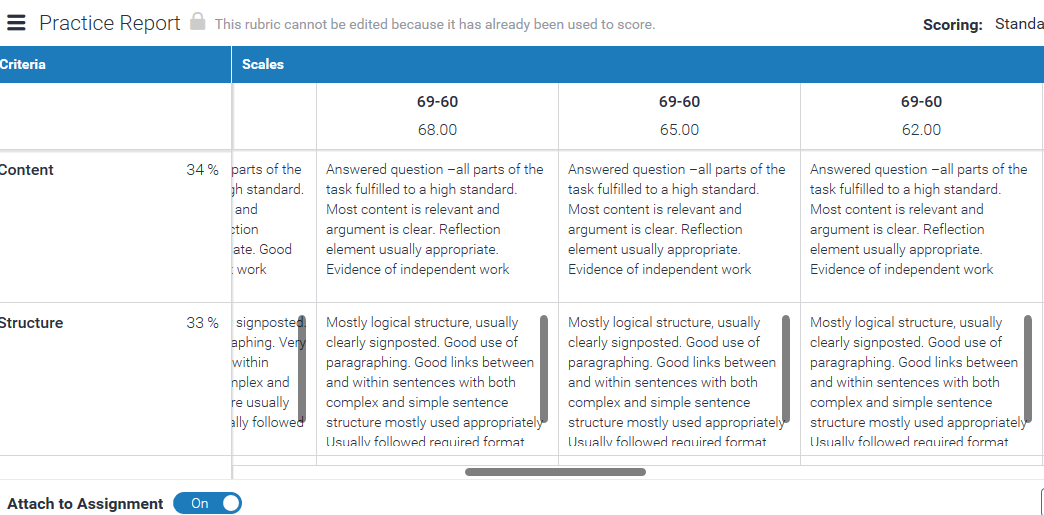 Aim
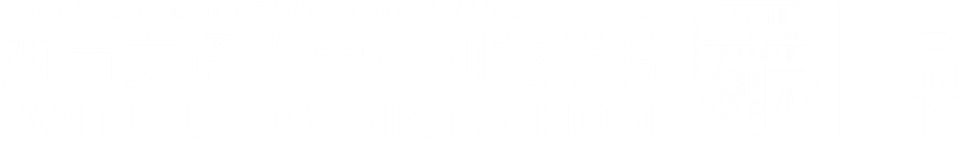 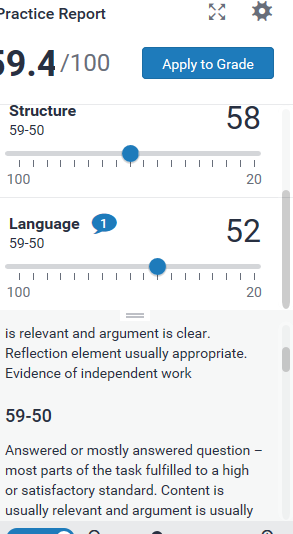 Situation
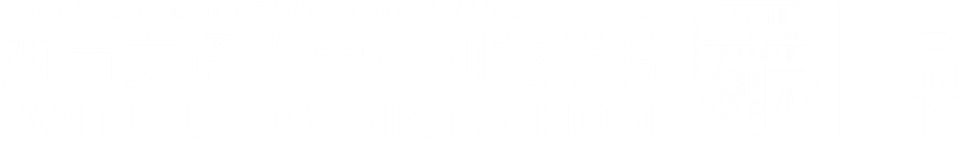 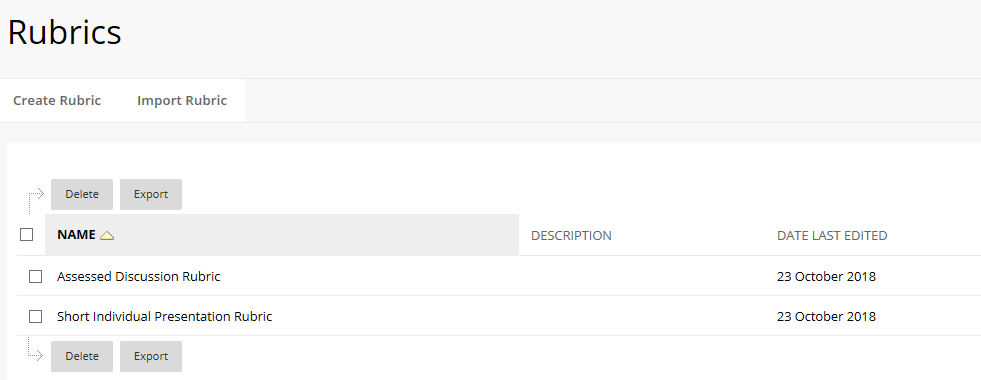 Situation
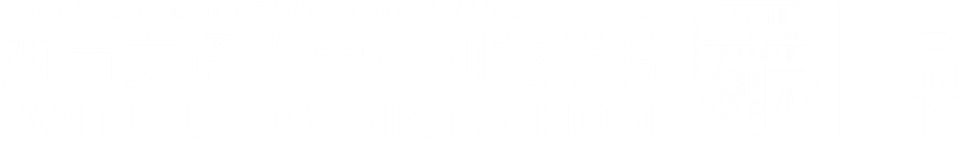 Blackboard Rubric
Presentations
Aim
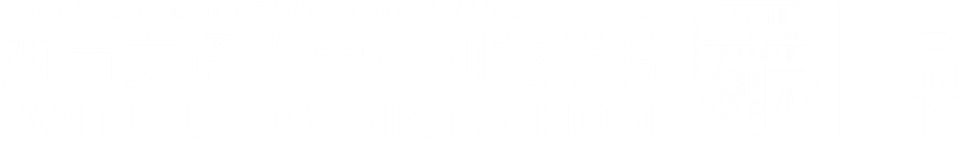 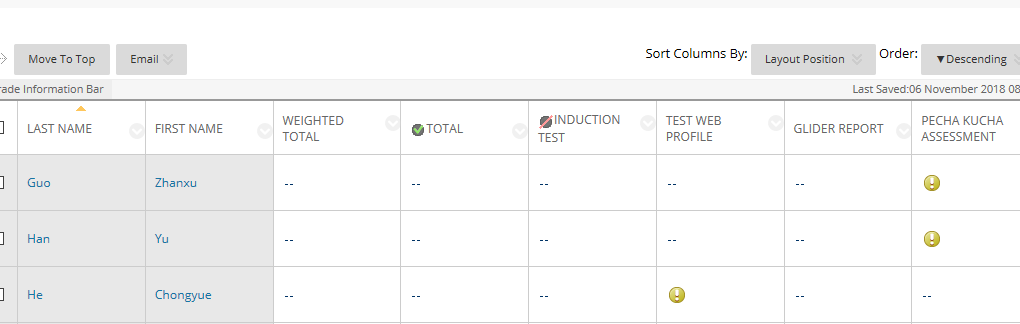 Aim
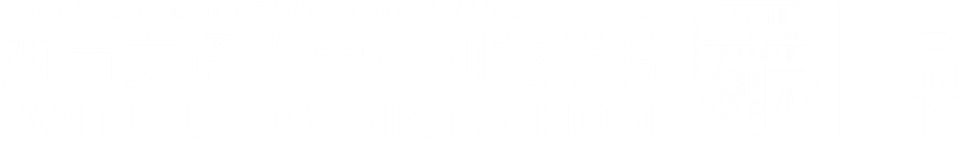 Making marking:
More efficient 
More visible
More accountable
Making feedback 
possible
Solution
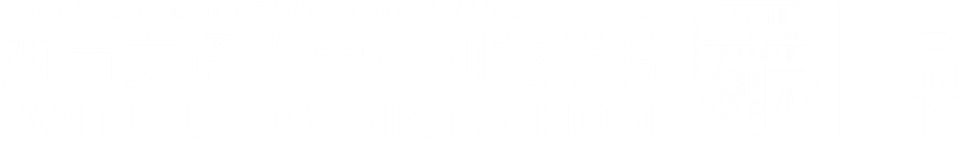 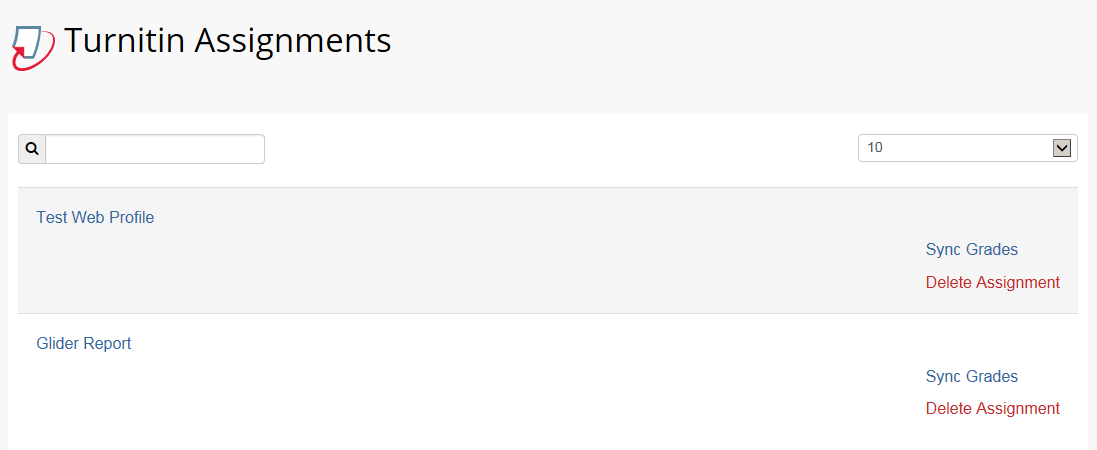 Turnitin rubrics